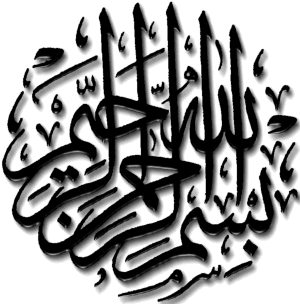 In the Name  of Allah , The Most Merciful & The Most Beneficent
1
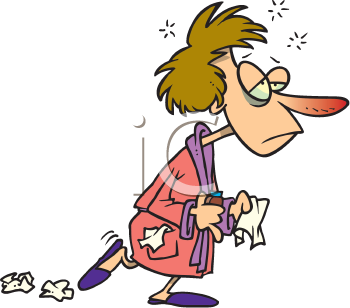 ANTI  TUSSIVES & OTHER COUGH SUPPRESSANTS
COUGH
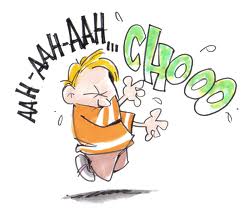 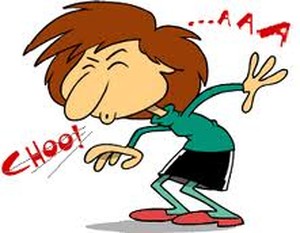 A protective reflex to remove foreign material and secretions from the bronchi and bronchioles
 Occurs due to stimulation of chemoreceptors in throat,resp passages or stretch receptors in the lungs
May be productive or non productive

       Whenever possible ,treat the underlying cause,
                                         not the cough
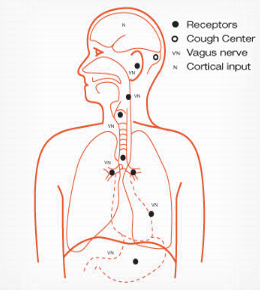 X
cough diagram More
www.delsym.com
Image Search

Search Box
Search query
X
cough diagram More
www.delsym.com
Image Search

Search Box
Search query
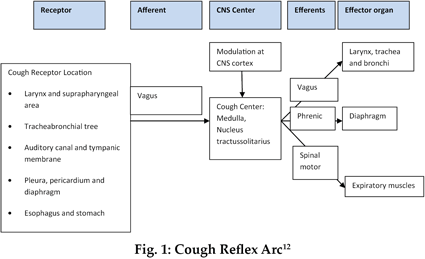 COUGH  - ETIOLOGY
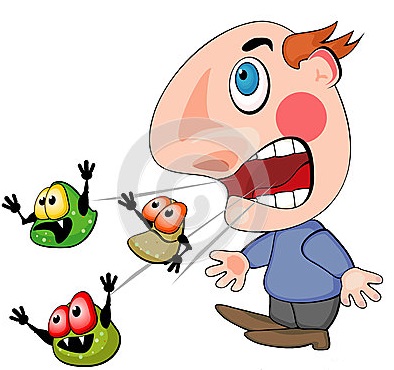 Inflammation in respiratory tract e.g
                  bacterial – antibiotics
                  viral – usually self limiting
                  Tuberculosis – ATT
Asthma – Anti asthmatic
PND (allergic , sinusitis)
Chronic reflux with aspiration – H2 antagonist/ proton pump inhibitors
Neoplasm
ACE inhibitors associated cough – substitute the drug like losartan (ARBs)
CCF – specific treatment
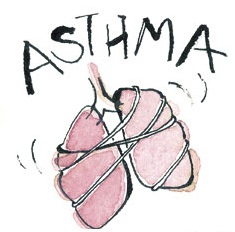 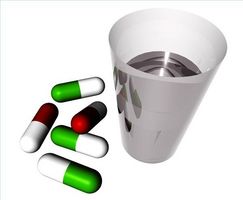 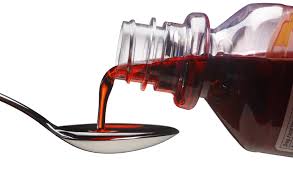 CLASSIFICATION – ANTI TUSSIVES
CENTRAL ANTITUSSIVES

	            OPIOIDS	
Codeine
Pholcodeine
Levopropoxyphene
Dextromethorphan
Noscapine
	      	NON-OPIOIDS
Benzonatate
Anti histamines
      Chlorpheniramine
      Diphenhydramine
      Promethazine
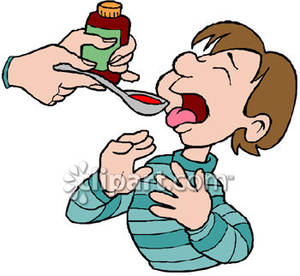 CLASSIFICATION – ANTI TUSSIVES
PERIPHERAL ANTITUSSIVES

1	Demulcents
		Linctus
		Lozenges
2	Inhalation 
		Steam inhalation
		Benzoin
		Menthol
3	Local anaesthetics
		Benzonatate
		Lignocaine (only in special circumstances)
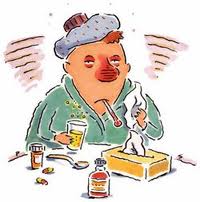 CLASSIFICATION OF EXPECTORANTS
Bronchial secretion expulsion enhancers
    Ammonium chloride
    Potassium iodide
    Guaiphenesin
    Sodium or potassium citrate
Mucolytics
      Bromhexine
Ambroxol
Acetyl cysteine
Carbocysteine
ANTITUSSIVES
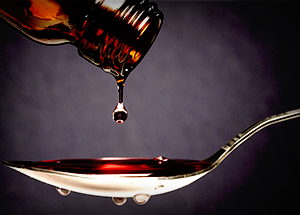 Antitussives are drugs that specifically inhibit or suppress the act of cough by…
Depression of medullary centre or associated higher centers.
Increasing threshold of the cough centre.
Interruption of tussal impulses peripherally in  the respiratory tract.
Aim is to control rather than eliminate cough          

For dry unproductive cough

If cough is unduly tiring.

Disturbed sleep or hazardous ( hernia, 
         piles, occular or any abdominal surgery).
ANTITUSSIVES  - USES
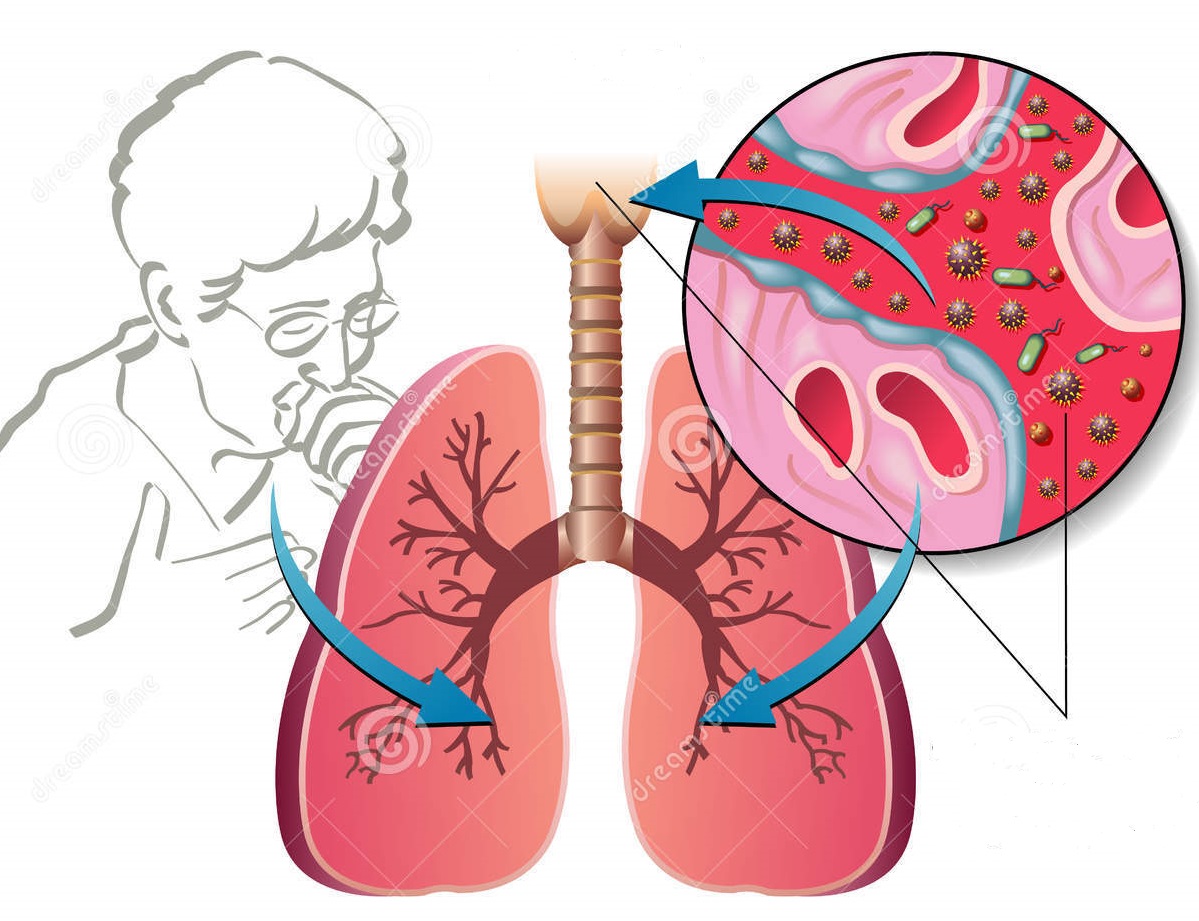 OPIOID  ANTITUSSIVES
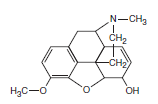 Codeine
 
 Most effective antitussive
 More selective for cough centre
 Different opioid receptors involved for cough suppression at doses lower than for analgesic action. 

 Adverse effects: 
Sedation, nausea, constipation, respiratory depression.
Abuse liability is low, but present.
C/I:
Asthma, pt with respiratory reserve.
OPIOID  ANTITUSSIVES
PHOLCODIENE
 Similar in efficacy as antitussive to codeine,
      but has longer duration of action
   low liability of addiction
   No analgesic  property.
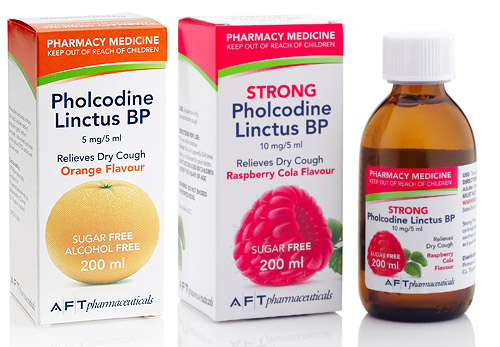 OPIOID  ANTITUSSIVES
DEXTROMETHORPHAN
 
        MOA:
       Controls cough spasm by increasing the threshold of cough centre
       ADVANTAGES:
   Does not depress mucociliary function
   No CNS depression
   No addiction potential
   Less constipation than codeine 
 SIDE EFFECTS:
Dizziness, nausea, drowsiness, ataxia
OPIOID  ANTITUSSIVES
NOSCAPINE

    Nearly equipotent antitussive as codeine.
    Especially useful in spasmodic cough.
    No analgesic or dependence inducing  properties

SIDE EFFECTS
Headache,nausea ,bronchoconstriction in asthmatics
NON OPIOID  ANTITUSSIVES
BENZONATATE:

 Chemically related to tetracaine.

 	MOA:
Reduces the cough reflex by anesthetizing the stretch receptors in the respiratory passages, lungs and pleura.
 Has some central effects also.

	Adverse Effects:
	Headache, dizziness, pruritis,nasal congestion, burning of eyes & tightness in chest.
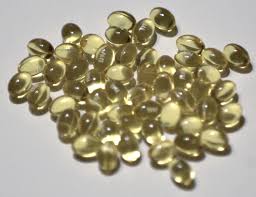 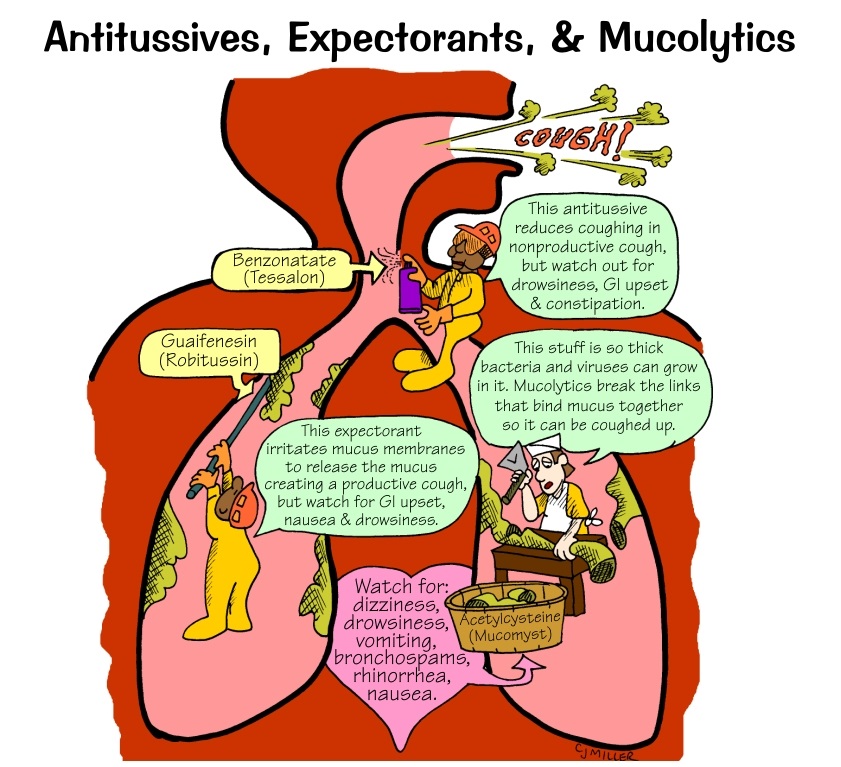 ANTIHISTAMINES
Relieves cough due to their sedative and anticholinergic actions
Decreased secretion in productive cough
 lack selectivity for cough centre.
Especially helpful in allergic cough.
2nd generation antihistamines - ineffective
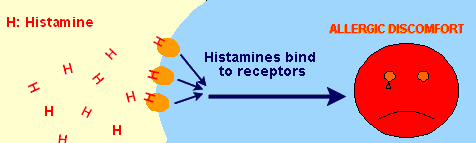 PERIPHERAL  ANTITUSSIVES
DEMULCENTS

    Soothing of throat
    Promotes salivation
     Inhibit afferent impulses from inflamed pharyngeal     mucosa.
     Lozenges ; 
             small,sometimes medicated tab dissolved slowly in mouth
     Linctus
           viscous,sticky syrup
EXPECTORANTS
These are the drugs which make the cough more  productive by loosening and liquefying bronchial secretions. 

  Also known as Mucokinetics.
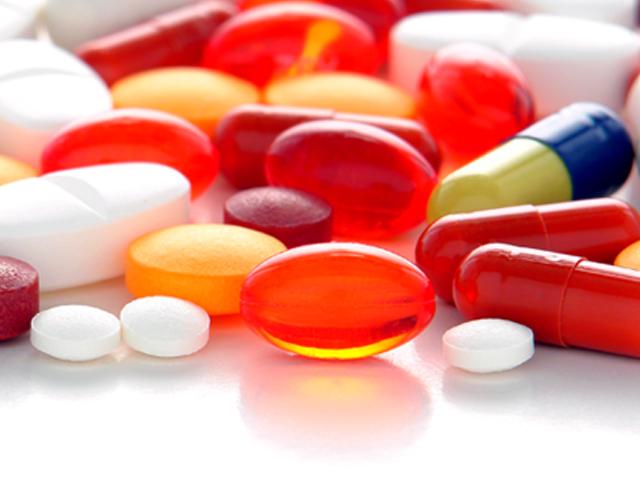 BRONCHIAL SECRETION EXPULSION ENHANCER
GUAIPHENISEN 

MOA:

Decrease sputum viscosity and increase sputum volume thereby decreasing difficulty in expectoration
 
  Only FDA Approved expectorant .

Uses:
 For symptomatic relief of productive cough in the presence of mucus in respiratory tract.

 Adverse effects:
 Gastric disturbances and drowsiness.
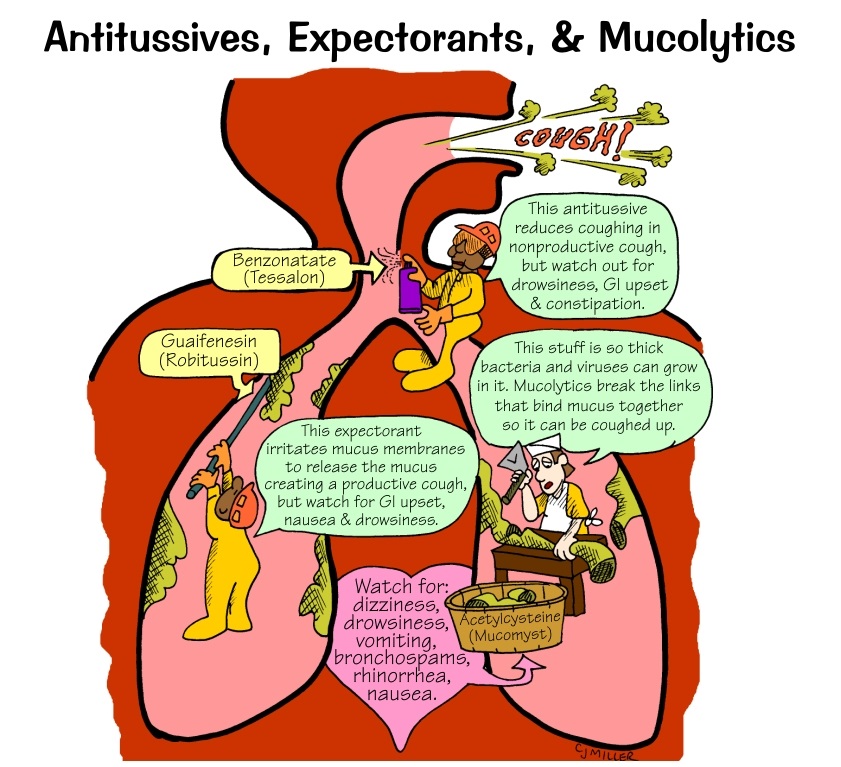 BRONCHIAL SECRETION EXPULSION ENHANCER
Sodium and potassium citrate
Increase bronchial secretion by salt action

Potassium iodide
Thinning of mucous secretion making them less sticky

Ammonium chloride
Thinning of mucous secretion
MUCOLYTICS
Inhalational Mucolytics
                               Acetylcysteine
                               Tyloxapol

                      Oral Mucolytics
                               Bromhexine
                               Carbocysteine
INHALATIONAL MUCOLYTICS
ACETYLCYSTEINE 

    MOA:         
   It opens disulphide bonds in the mucoproteins present in the sputum making it less viscid
 Has to be administered directly into the respiratory tract.
Nebulized or instilled through tracheostomy tube
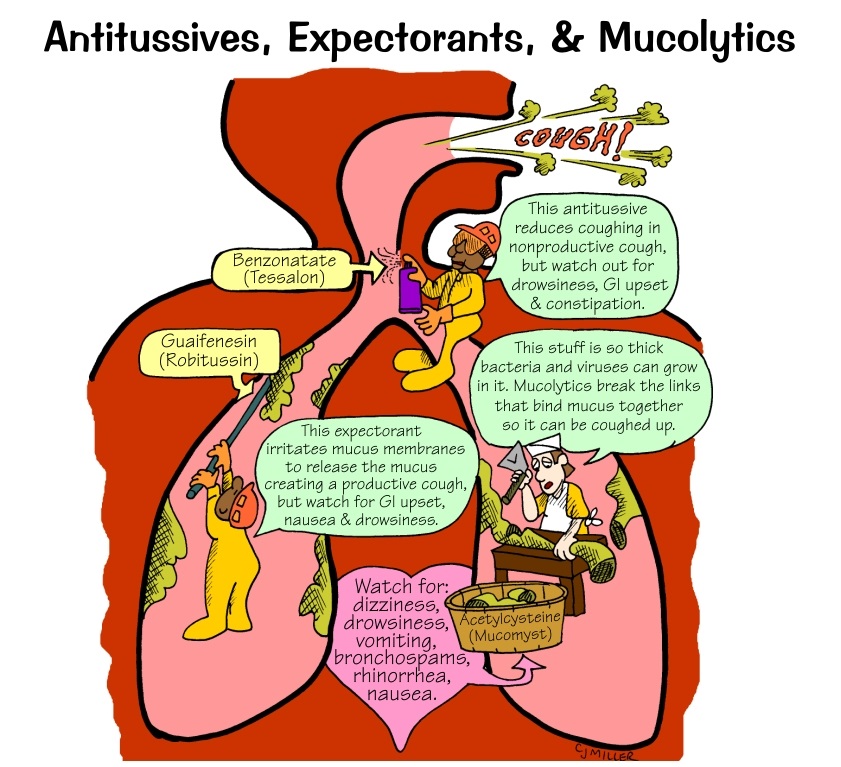 ORAL MUCOLYTICS
BROMHEXINE
MOA
   It produces fragmentation of mucopolysaccharide fibres in sputum which reduces its viscosity.

Clinical uses:
   Chronic bronchitis, bronchial asthma. 

Adverse effects: 
   Rhinorrhoea , lacrimation, gastric
    irritation,hypersensitivity.
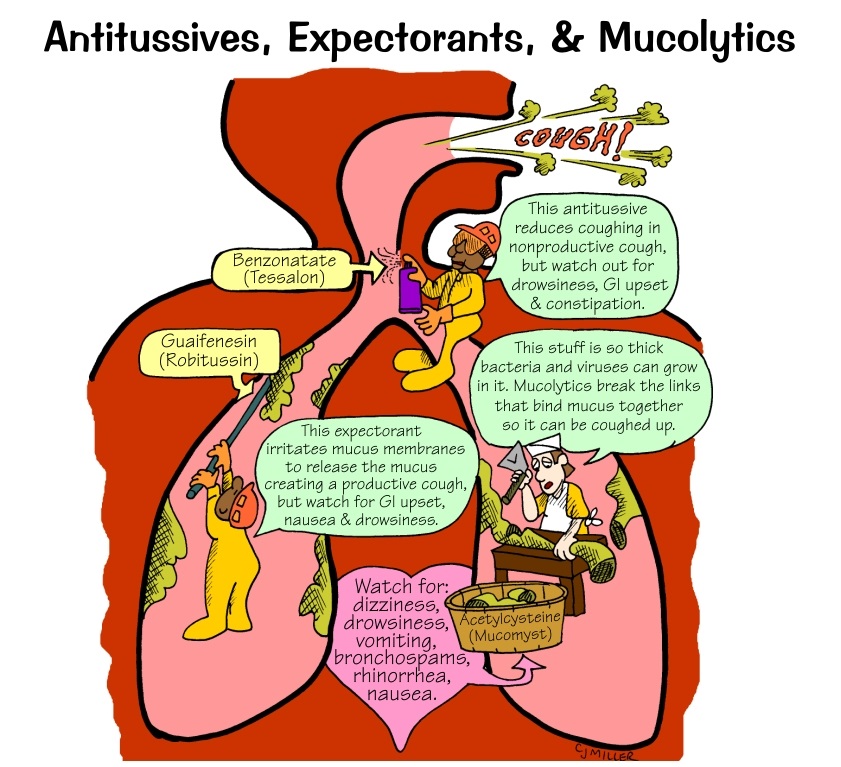 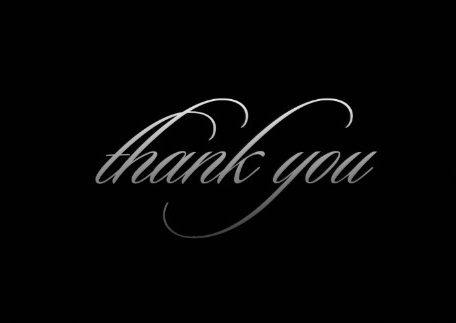